Care and support west annual meeting- how capital allowances RELEASE CASH on property
november 2019
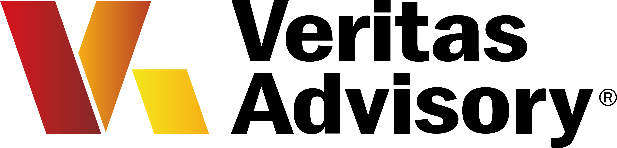 UNDERSTANDING YOUR opportunity
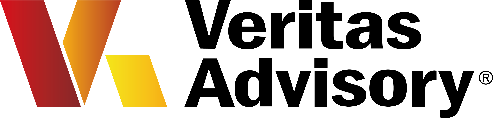 Have you over the past 3 years –
Purchased a property that is being used to provide Care facilities
Built a property that is being used to provide Care facilities
Extended an existing property
Refurbished an existing property
Purchased the share capital of a company that owns a Care property
If the answer is yes then you could be sitting on significant tax savings waiting to be released
Aim of VERITAS ADVISORY and CSW Members
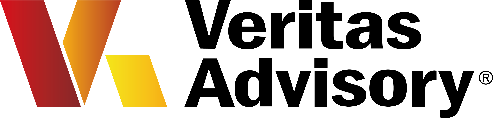 Care Home owners release cash from their properties
Veritas achieve this by helping CSW Members
Does your Care Home qualify for this opportunity
Misconception – Assume the accountant will have made a full claim – Recent review on a £19m spend found original claim £3m but Veritas increased that to £7m
Property expenditure
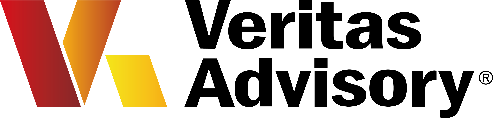 Expenditure is a necessary business cost
Government incentives to encourage expenditure on
Acquisition of new home
New buildings project
Refurbishment and refit
Extension
Upgrade equipment
How it Works
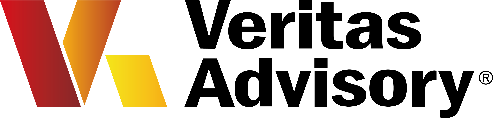 acquisitions
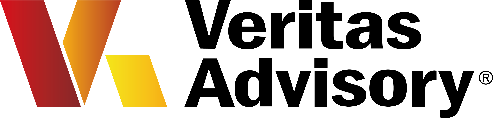 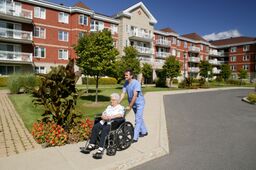 2nd Hand building
Due diligence at HOT’s
Parties agree value in contract
Opportunity from 1 March 2008
C.A’s £1million-£1.5million
Benefit
£10million care home acquisition, cash benefit £285,000 if clear entitlement
DevelopmentS
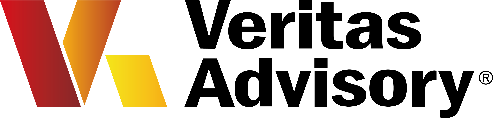 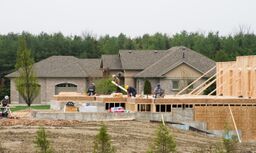 Build Cost					= £10,000,000
P & M and Integral		= £4,000,000
SBA 						= £5,500,000
Cash benefit year 1		= £80,000-£270,000
After 10 years 			= £590,000
Tax Planning
Claim plant and machinery and integral features first
Refurbishments / FIT OUT
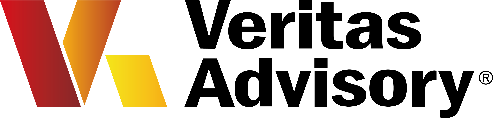 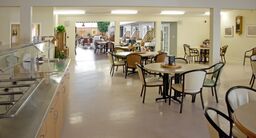 Cost 					= £5,000,000
P & M and Integral	= £3,000,000
SBA 					= £2,000,000
Cash benefit year 1	= £50,000-£220,000
After 10 years 		= £470,000
Tax Planning
Benefit is greater for LLP’s - £1.2million over 10 years
Hidden assets
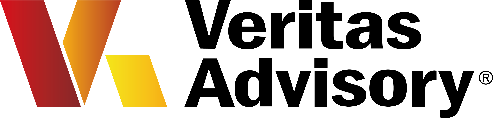 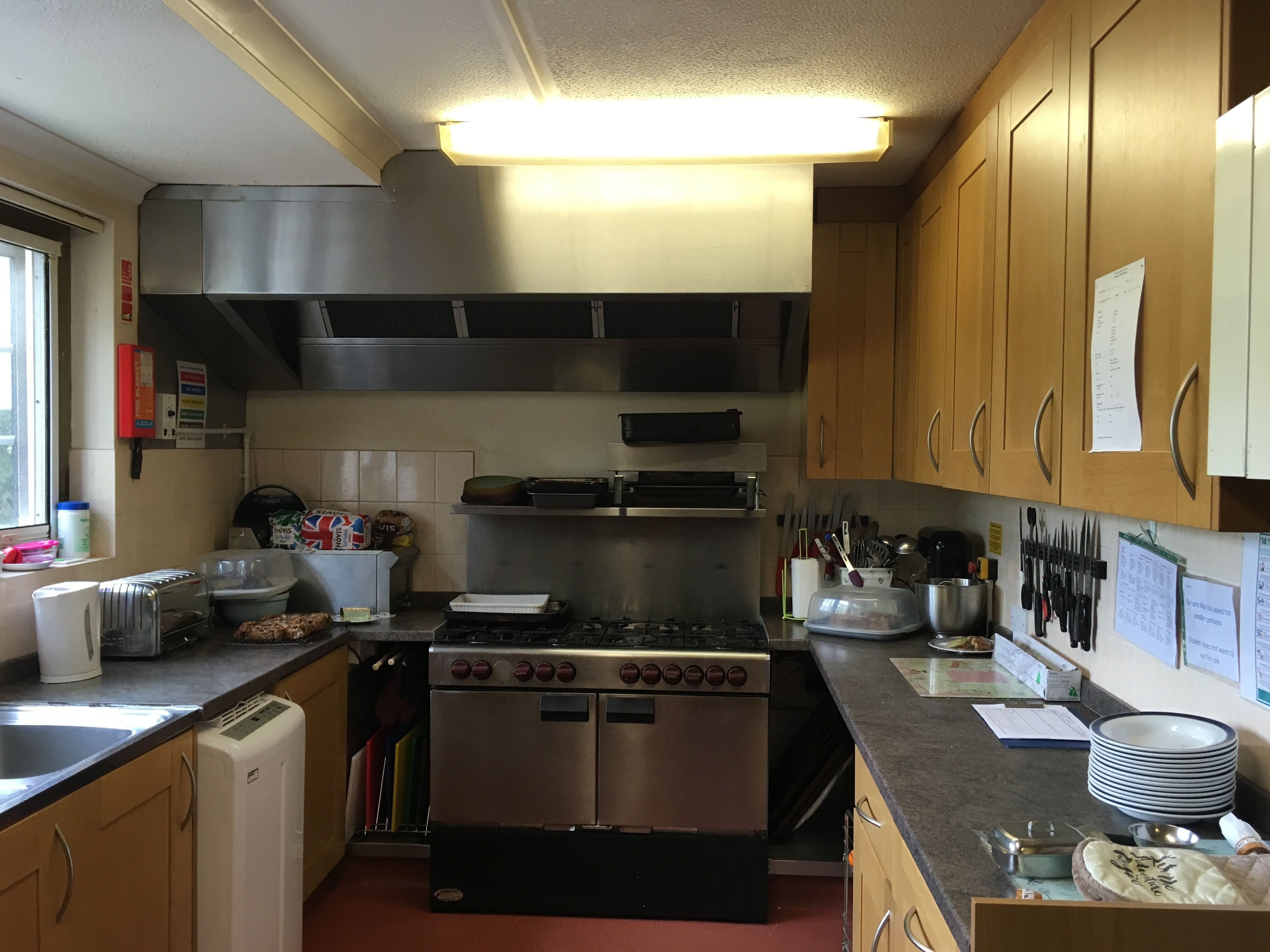 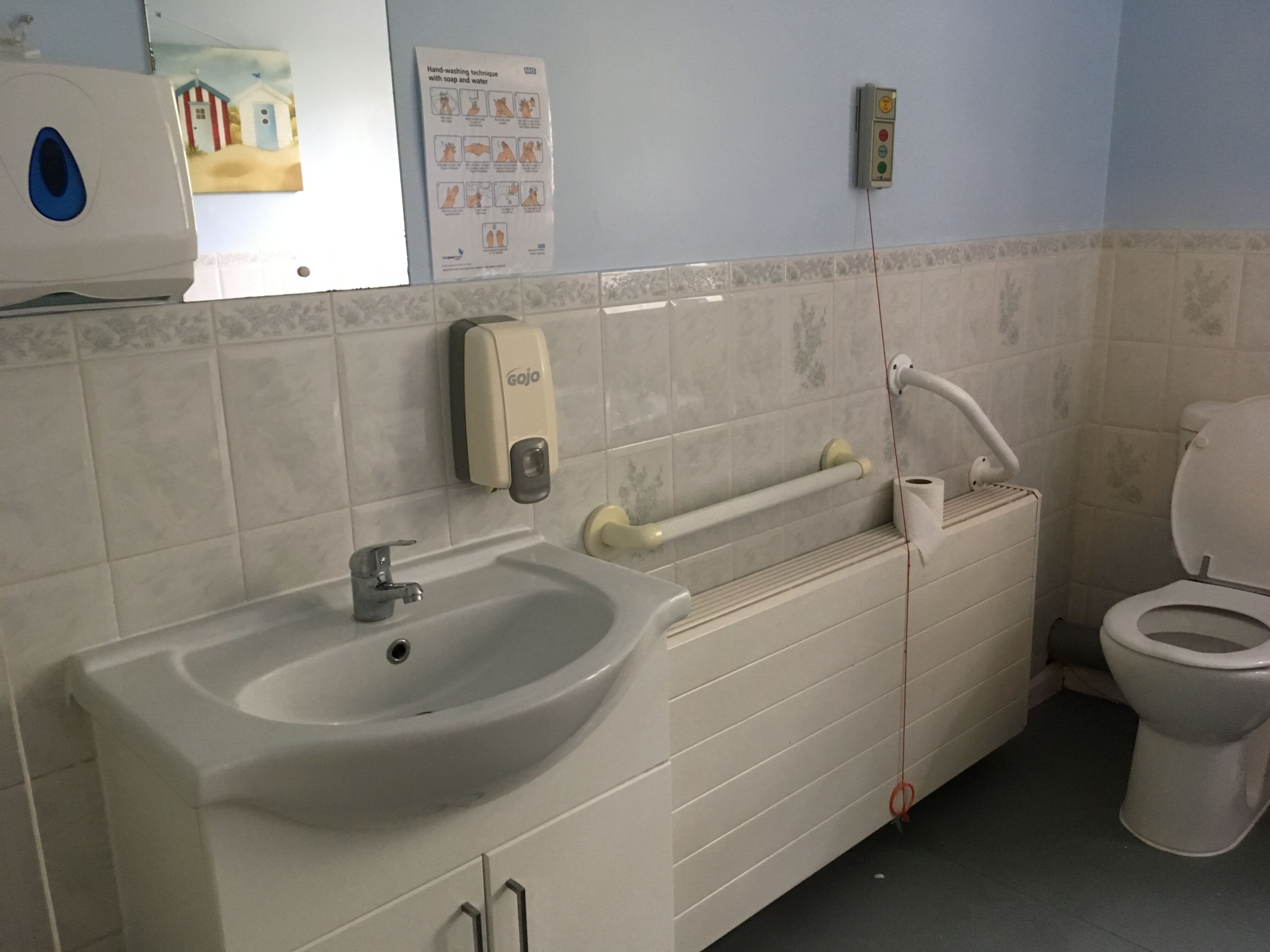 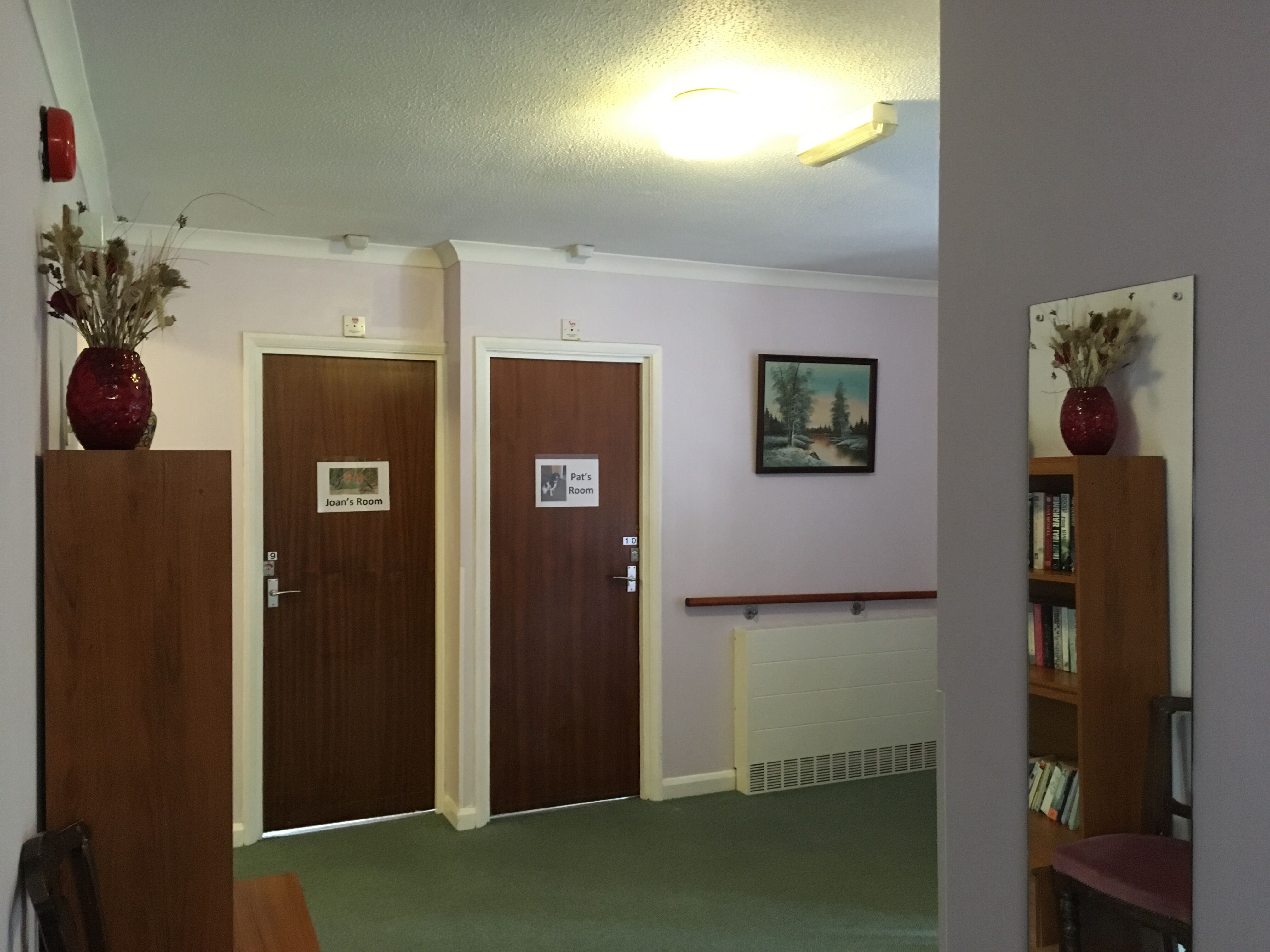 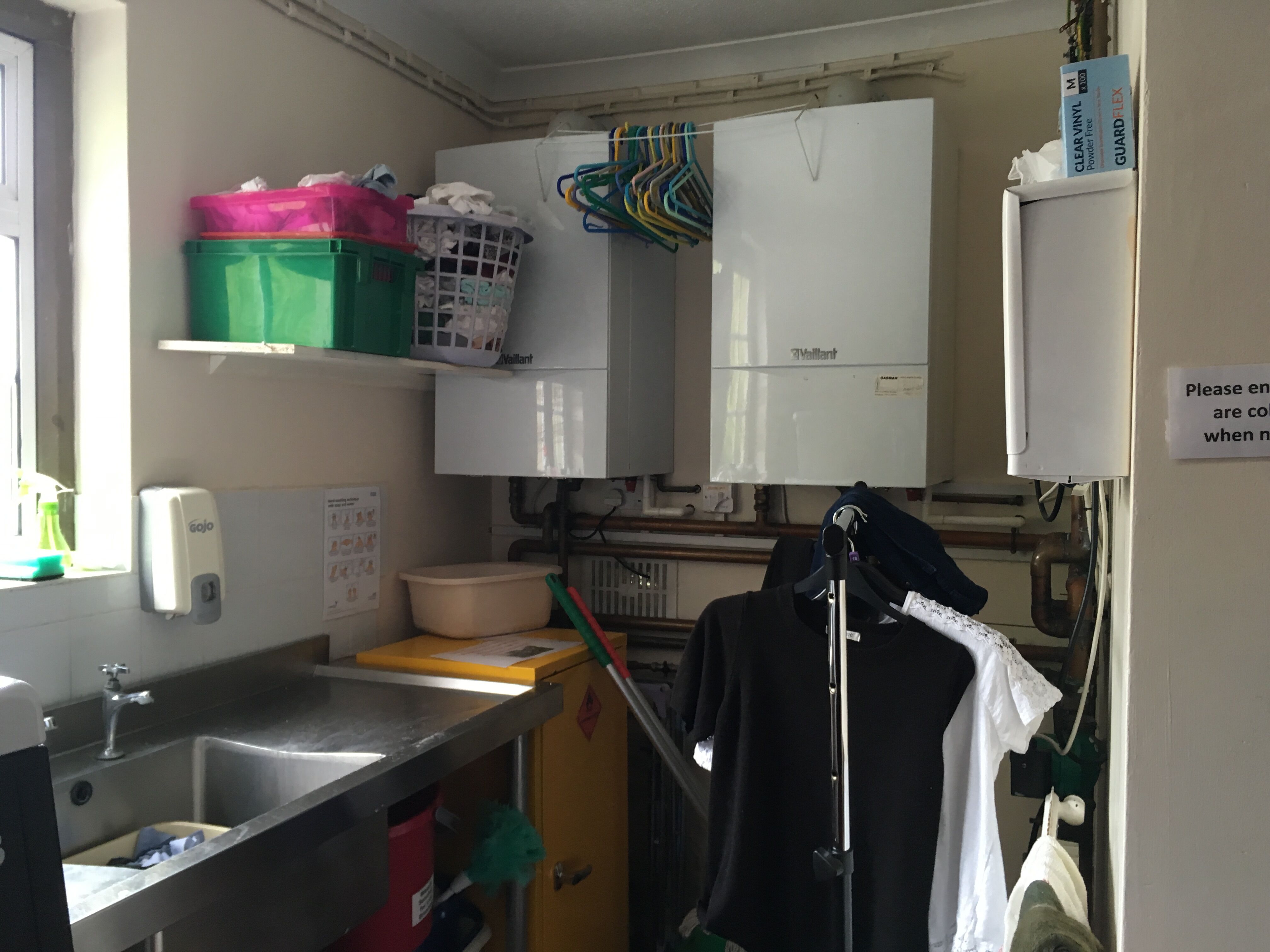 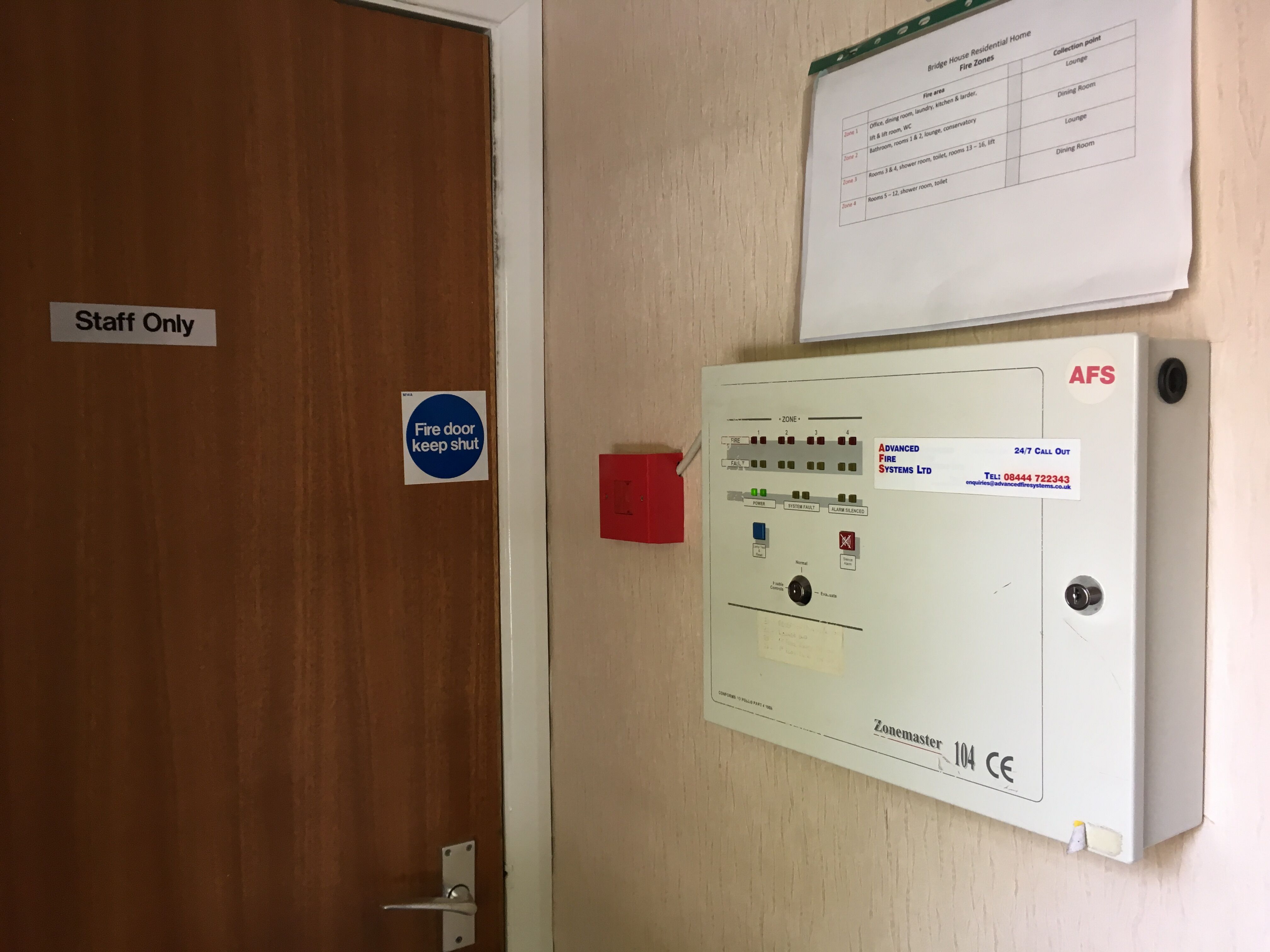 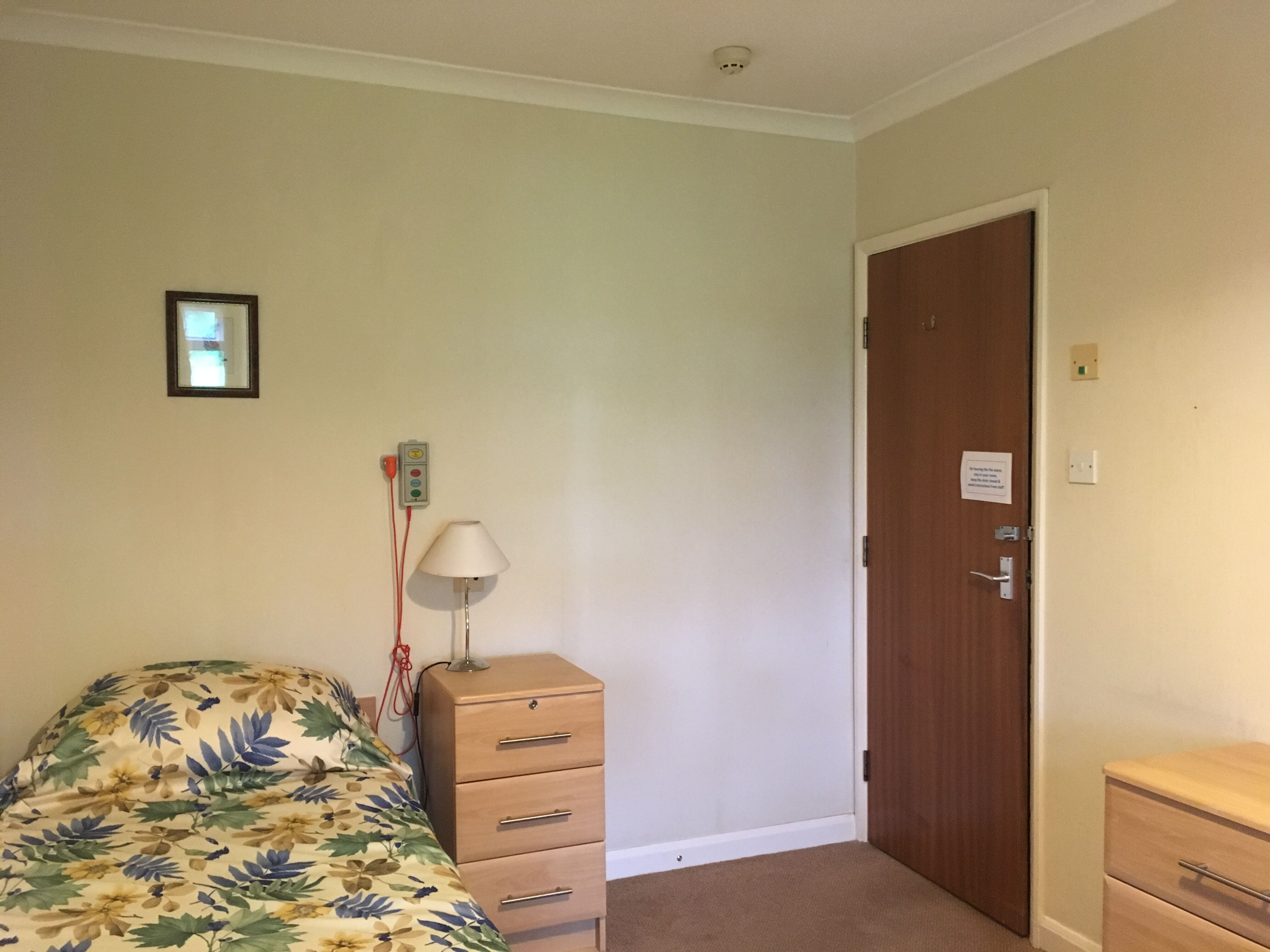 FaCTS and Figures
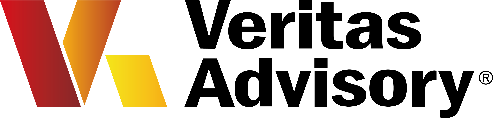 Can claim historically, never lose claim if still own the item

Detail not required to claim

Use Annual Investment Allowances £1million from January 2019, 2 years

New Structure and Buildings Allowance @2% now in legislation
Case care home – simple claim gone wrong
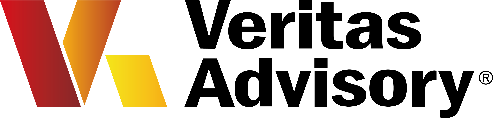 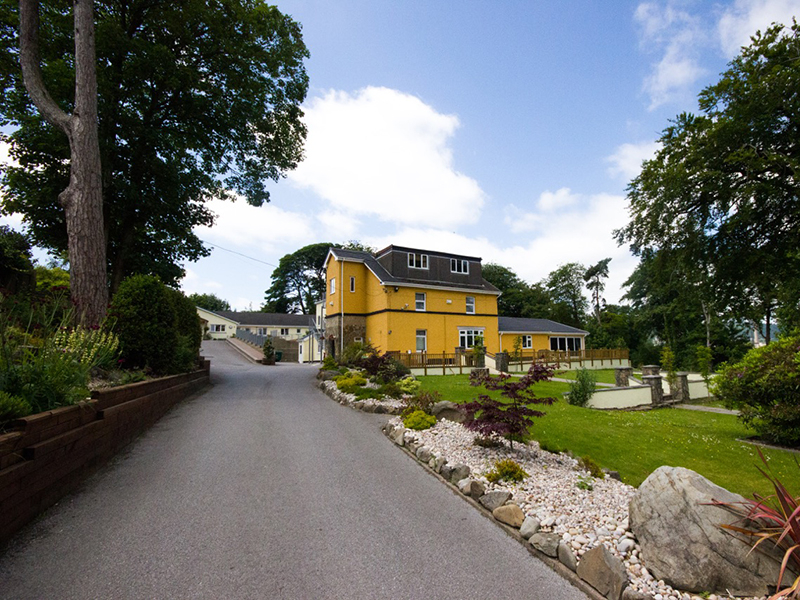 Glais House Care Limited v HMRC
Accountant instructed counsel for client
Incorrect basis of claim by both Seller and Buyer
Valuation Office said methodology of claim was wrong
Contract allocated fixtures on the wrong value
Claim for £318,792; claim reduced by 20%, plus significant legal fees incurred
THE VERITAS PROCESS
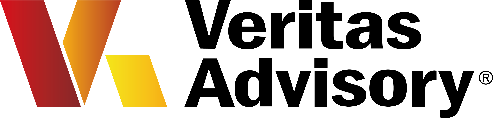 Stage 1- Free Initial Assessment				Stage 2 – Prepare Claim

Fact Find Review – information collated			Site Survey & Valuation
Research & due diligence requirements			Costs and technical review
Prepare illustration of potential claim				Processing Claim with Accountants
Engage with client									Claim submitted and accepted
Reference from David Holmes, Chairman of Surrey Care Association

"I found working with Veritas to be a rewarding experience.  Ross was sensitive to my needs and pressures, and worked efficiently to minimise the impact of work on our business.  The outcome was very positive, and will save significant amounts of tax for years to come.  I would recommend their services to anyone”
 
David Holmes
Chairman of Ashcroft Care Services Limited
Clive Curd
Dip Prop Invest, MRICS, MCIOB
clive.curd@veritasadvisory.co.uk
DDI: 020 3793 7154
Mob: 07502 376 973
Ross McNaughton
FCCA
ross.mcnaughton@veritasadvisory.co.uk
Mob: 07785 502615
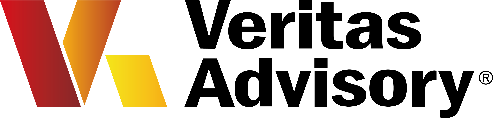 30 Newman Street, London, W1T 1PT
Telephone: 020 3130 0293
www.veritasadvisory.co.uk